Forum Hygienombud14 och 15 Februari 2023
Yvonne Samuelsson
Margareta Nilsson
Hygiensjuksköterskor
Vårdhygien
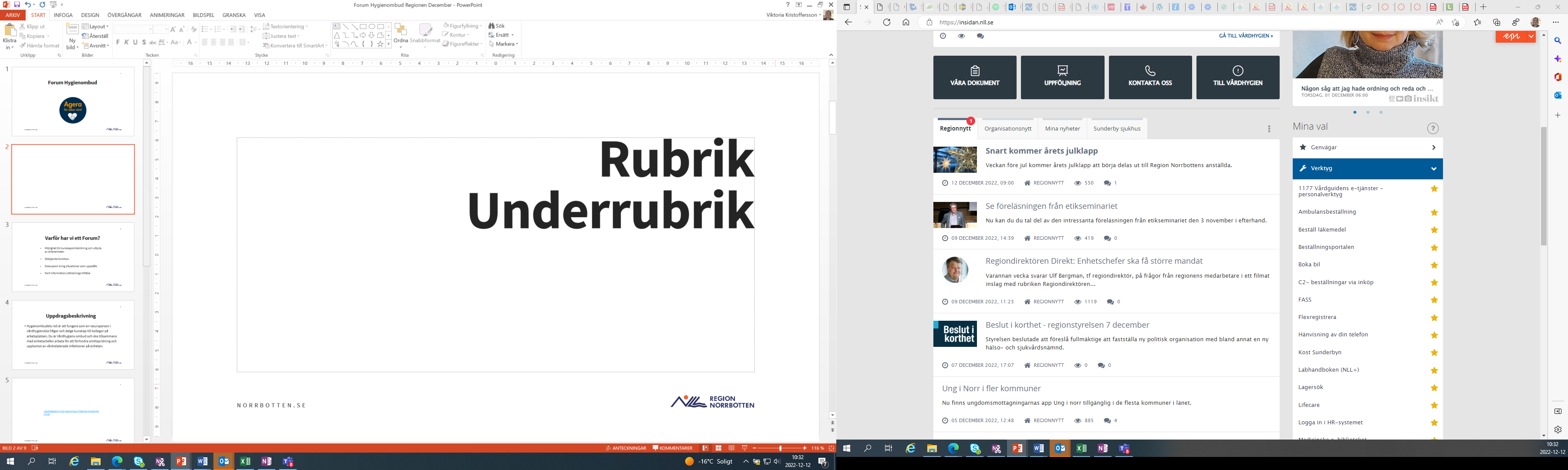 1
Varför har vi ett Forum?
Möjlighet till kunskapsinhämtning och utbyte av erfarenheter. 

Stödjande funktion. 

Diskussion kring situationer som uppstått.

Kort information/utbildningstillfälle
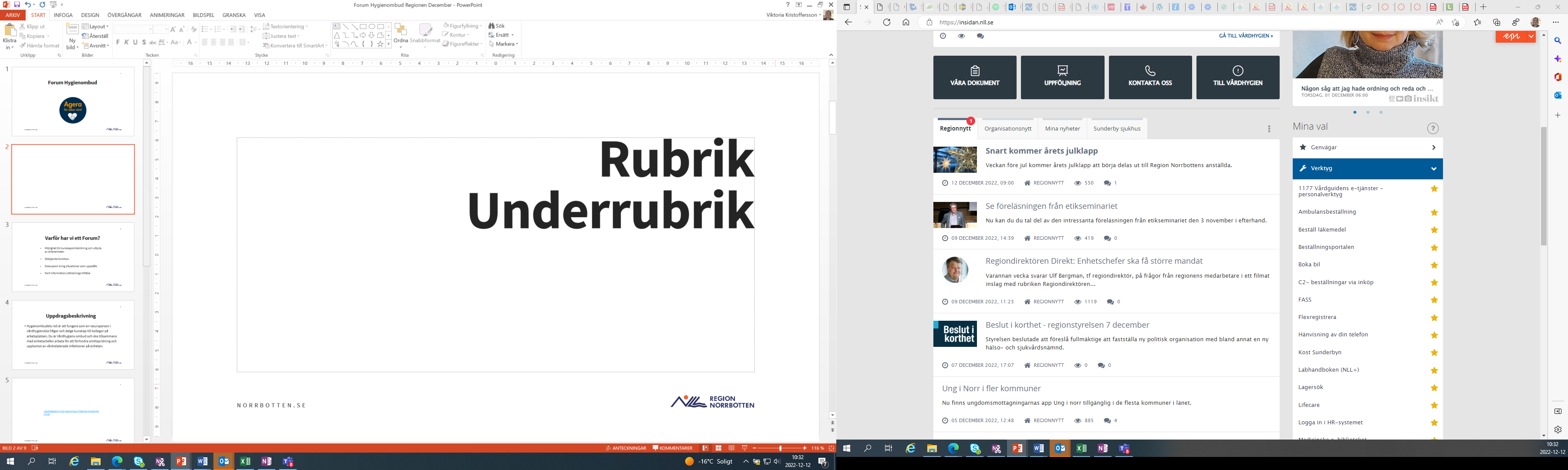 2
Smitta och smittspridning
Smitta och smittspridning - Smittvägar - YouTube
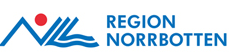 [Speaker Notes: MOA film med smittor

Den usynlige utfordringen II – Hansker erstatter ikke håndhygiene – YouTube

Den usynlige utfordringen III – Håndhygiene og antibiotikaresistens - YouTube]
Vad är det för smitta vi har att göra med?
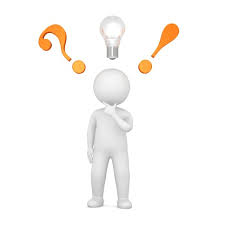 Är det en tarmsmitta?
Är det en blodsmitta?
Är det en luftburen smitta?
Är det en luftvägssmitta?
Är det en livsmedelssmitta?
Är det en hudsmitta?

Typ av smitta styr handläggningen i ditt arbete.
Anteckning: Är det en livsmedels orsakad magsjuka. Ringa risk för smitta till övriga patienter såvida de inte ätit samma mat.
Hudsmitta. Stor risk. Kan ”damma” hudflagor.
Äkta tarmsmitta= väldigt smittsam. Kontakt och Indirekt kontaktsmitta. Städning viktigt.
 -Vid vård av svårt sjuka patienter - intensivvård och vid behandling med högflödesbehandling O2 - kan andningsskydd bäras kontinuerligt på grund av risk för frekvent generering av smittsam aerosol.
4
Smittor
Multiresistenta bakterier ex. MRSA, ESBL, VRE, MRG
Droppsmitta ex. Kräksjuka, Influensa, covid-19
Mag-tarmsmitta ex. Clostridium, Salmonella, Kräksjuka
Livsmedelsburen smitta ex. Cryptosporidium, Hepatit A
Blodsmitta ex. Hepatit B-C, HIV
Luftburen smitta ex. Lungtuberkulos, Mässling
Vektorsmitta ex. TBE, Borrelia, Harpest


Anteckning: Översikt över de vanligast förekommande smittorna inom sjukvården. Hänvisning till rutindokumenten.
Handläggningsrutinerna för alla smittor finns på Vårdhygiens hemsida, under Hygienrutiner A-Ö.
Diskussion : Salmonella kontra kräksjuka..  Smittspridning
HIV kontra Hepatit B. Hepatit B mest smittsam.
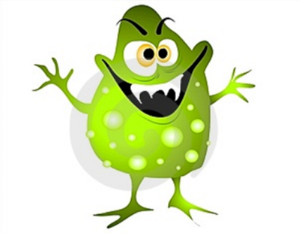 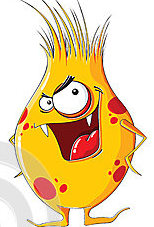 Smittspridning eller inte beror på:
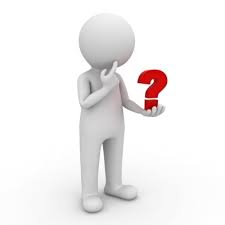 Smittämne
Smittväg
Individ
Anteckning: Det som behövs för att sprida smitta:

Smittämnet: Microber, virus, bakterier och svampar. Hur virulent dessa är i smittsituationen.
Smittväg: Smittan måste på något sätt nå individen komma in i kroppen via sår, slemhinnor, blod. Gnuggar ögonen, stänk från kroppsvätskor i sår, slemhinnor. Eller via munnen man tuggar i sig dem. Smittämnen som ingår i den normala hudfloran hos friska individer kan orsaka infektioner hos patient med nedsatt immunförsvar.
Individen: Hur mottaglig individen är, resistent. På sjukhus/SÄBO många patienter med mycket nedsatt immunförsvar. 
Känner jag som individ till ämnet /smittvägen vet jag också hur jag ska bryta smittvägen.
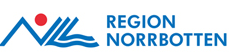 Individen
Smittdos - den mängd mikroorganismer mottagaren utsätts för
Infektionsdos - den mängd mikroorganismer som behövs för att infektion ska uppstå; varierar med individens mottaglighet och smittämnets art
Infektionskänslighet - Individens motståndskraft, äldre person, neonatal, nedsatt immunförsvar, antibiotikabehandling.



Anteckning: Infektionsrisken varierar med typen av vård och är störst inom IVA, brännskadevård, transplantation och onkologi/hematologi.
Inf-dos; det är givet att denna är lägre ju mer virulent mikroorg. är ex. Smittkoppsvirus  fodras endast några enstaka viruspartiklar kontra för en del salmonellaarter då det erfordras åtskilliga miljoner bakterier
Immunförsvar/Infektionskänslighet – avgörande för om en mikroorganism skall förorsaka sjkd hos en viss individ, ju bättre immunförsvar  desto svårare för mikroorganism att bryta igenom – ofta fodras det då högre inf. doser. Å andra sidan innebär en sänkt motståndskraft att hen lättare blir offer.
Resistens också hos bakterier mot viss antibiotika – utbyte av resistens bakterier emellan! Promiskuösa, tvekar inte att ha sex och byta resistens mönster med varann – en MRSA har tveklöst sex med en VRE och förvärvar då ännu mer komplex resistens.
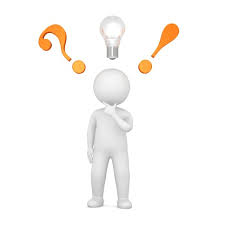 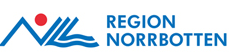 Riskfaktorer för smittspridning hos individen
Kognitiv svikt. Bristande förmåga att förstå och efterleva hygieninstruktioner

 Diarré

Faeces- eller urininkontinens

KAD/RIK
Sår, bölder, abscesser.

Eksem, psoriasis och andra hudskador

Omläggningskrävande sår

Dränage, konstgjorda kroppsöppningar
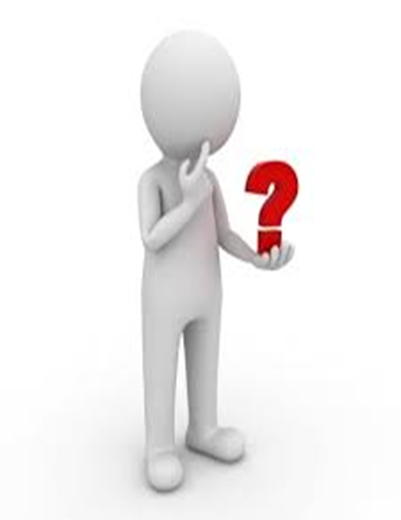 8
Smittämnens överlevnad på torra ytor
Virus
Coronavirus		3h
Coxsackievirus	>2 veckor
Herpes simplex 	4h-8 veckor
Parvovirus		>1 år
Rotavirus		6-60 dagar

Anteckning: Fråga angående Pseudomonas överlevnad:
 >6 månader på fuktig yta. > 5 veckor på torr yta
Bakterier
Clostridium difficile	5 månader
Clamydia pneumonie	>30 dagar
Escheria coli			1,5h-16 månader
VRE 				5 dagar- 4 månader
MRSA				7 dagar-7 månader
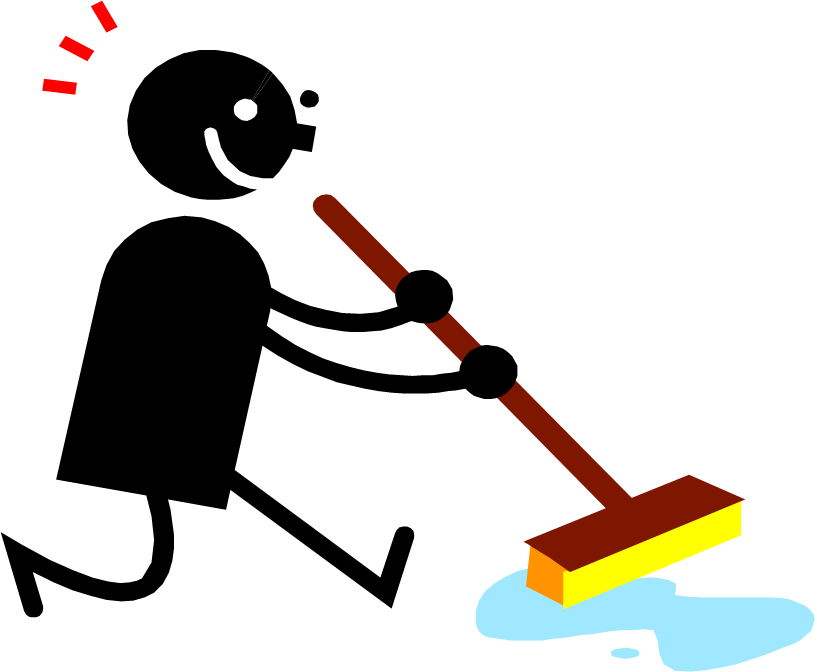 9
Vad kan du göra för att förhindra smittspridning mellan dina patienter?Vi måste bryta smittkedjan!
Kroppsvätskor (blod, saliv, slem, urin, avföring, sårsekret) kan innehålla smittämnen.
Hantera kroppsvätskor och förorenade föremål från alla patienter som potentiellt smittförande.
Behandla alla patienter lika dvs som potentiella smittbärare
Använd basala hygienrutiner och klädregler konsekvent mot alla patienter det minskar risken för smittspridning av både känd och okänd smitta. 
Vid känd smitta: extraåtgärder (rutindokument) beroende på smitta, graden av smittsamhet och allvarlighetsgraden på sjukdomen.
Anteckning: Det är lätt att göra rätt när vi vet att någon har en smitta. Men alla andra som är smittade men vi har inte kännedom om det just nu… Därför är det viktigt att vara konsekvent med BHK. 
Informera patienterna om handhygien.
Ytdesinfektion mellan patienterna av patientens närmiljö. Daglig, vid utskrivning, efter besök på mottagningsrum.
När okänd smitta upptäcks och vårdhygien ringer… berätta fritt.
Undviker onödigt arbete, smittspårning om man gjort som man ska. BHK…Städning…
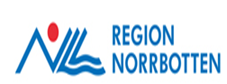 Lärdomar efter Pandemin.
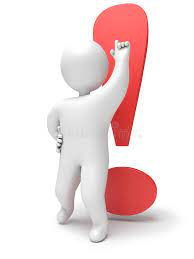 Håll i de erfarenheter vi har fått genom pandemin!
Att använda munskydd och visir vid risk för stänk av kroppsvätskor.
Att vi använder förkläde vid risk för att kontaminera arbetsdräkten.
Vi ska använda samma princip vid all smitta alltid. 
Hotet av multiresistenta bakterier ökar och vi måste förhindra den spridningen.
Vi måste lita på och använda det vi kan!
WHO: SAVE LIVES - Clean Your Hands - No action today; no cure tomorrow - YouTube
12
Alltid på agendan
Hygienobservatörsutbildning E-utbildning. Gör den utbildningen om du inte gjort den.
Basala hygienrutiner E-utbildning. Gör den utbildningen om du inte gjort den.
Kunskap och utveckling- E-lärande: Kunskap & utveckling - Insidan (nll.se)
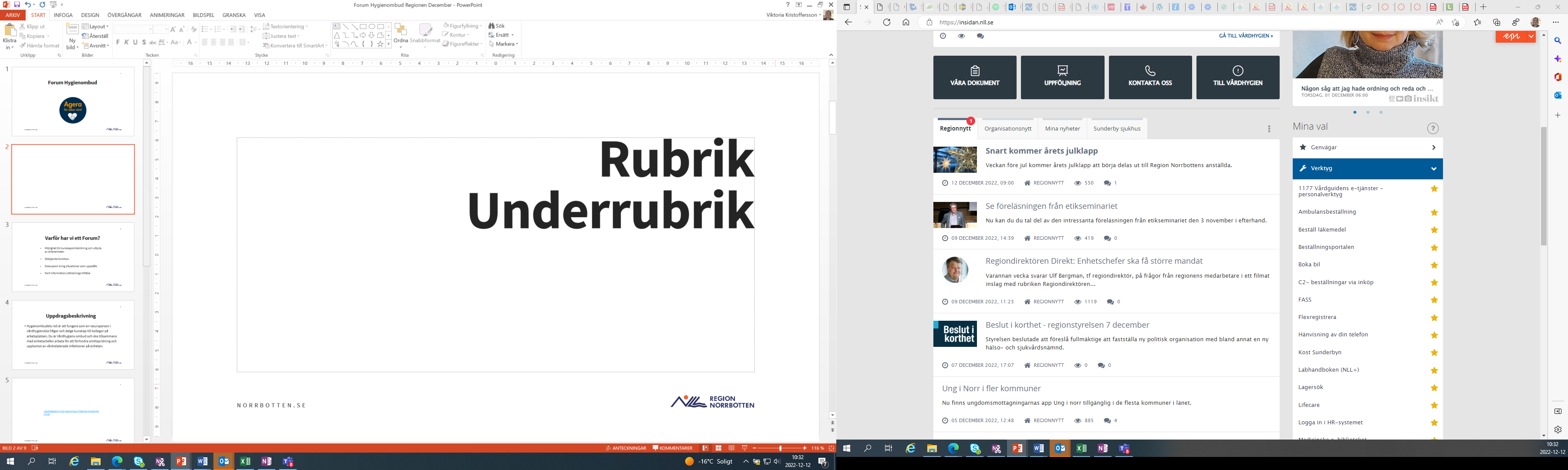 13
Hur går det i dag?
Vet du vad du ska göra?
Får du förutsättningar?
Kan du bolla frågor med en kollega eller chef?
Svårigheter i rollen?
Anteckning: Fråga angående gränsdragningslista för Tandvården, svar att de tillhör mottagningsverksamhet. En mottagningsverksamhet upplevde svårighet att hinna ta på förkläde på grund av tight mellan patienterna svar: Kan desinfektera händer och ta på förkläde medan man pratar med patienten. Diskussion kring uppackning  från transportlådor-hur gör vi egentligen? Alla upplevde att man får förutsättningar till uppdraget som hygienombud.
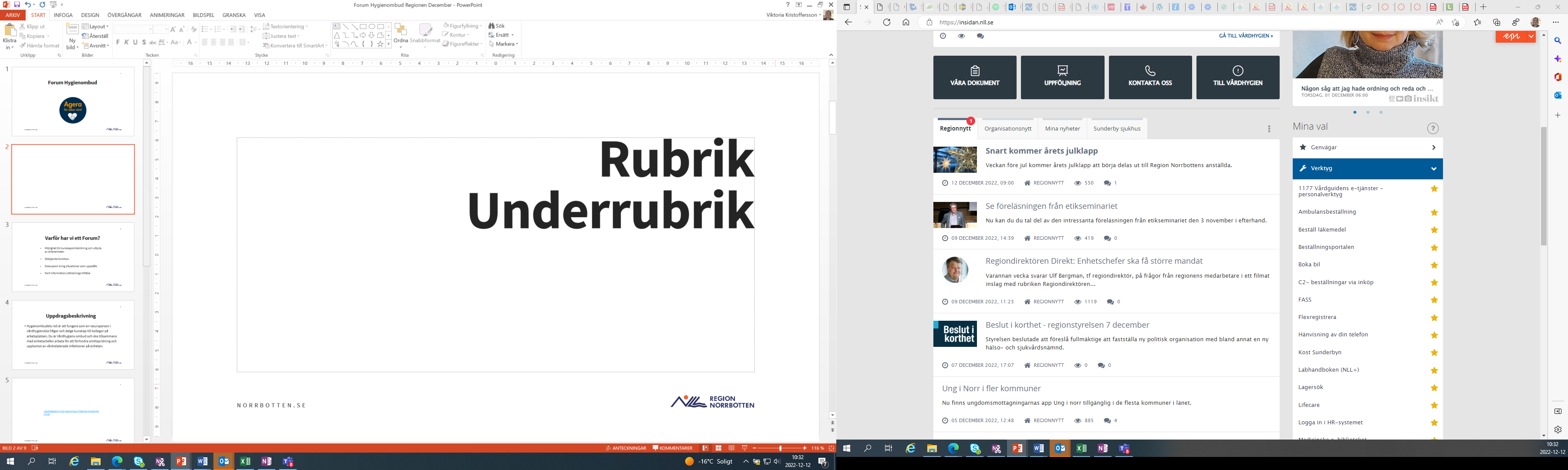 14
Hitta Vårdhygien på insidan
Utforska- Finns det information som saknas på Vårdhygiens hemsida 	och sida för hygienombud?

Vårdens arbetssätt Insidan: Vårdens arbetssätt - Insidan (nll.se)

Vårdhygien Insidan: Vårdhygien - Insidan (nll.se)- Hygienombud: Hygienombud - Insidan (nll.se)

A-Ö insidan: A-Ö - Insidan (nll.se)

Kontaktväg till Vårdhygien
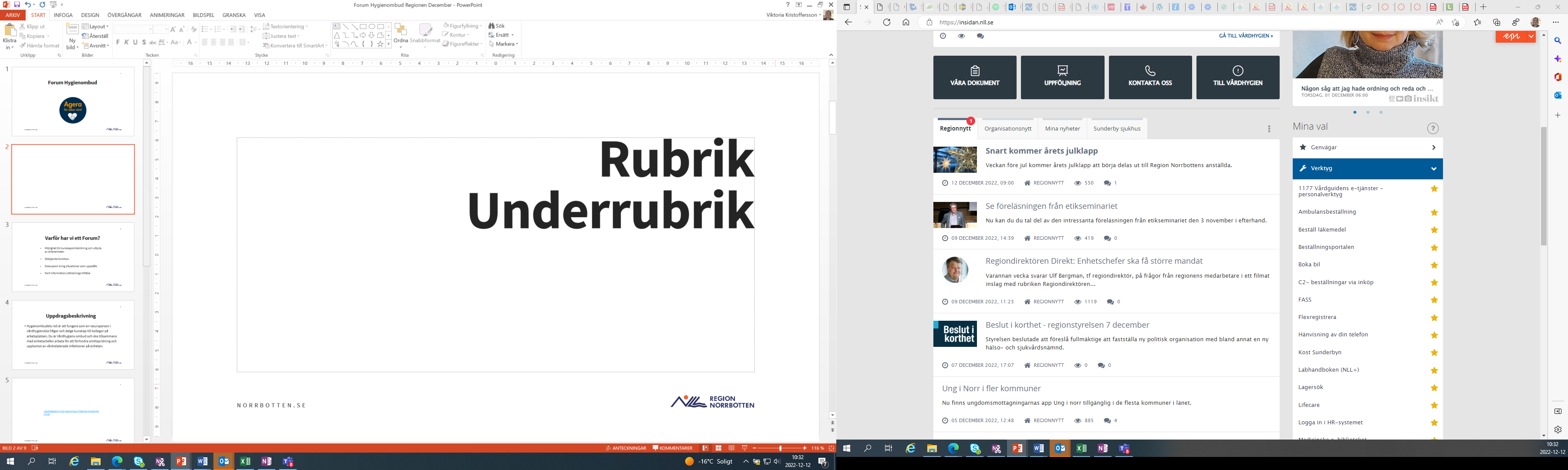 15
Forum framåt exempel på ämnen:
Spol/ disk information
Smittor i vården, smittvägar
Ren rutin
Städning och ytdesinfektion- gränsdragningslista
Desinfektionsrummet
Förråd
Hygienpolicy
Användning av skyddutrustning
Nästa träff April/Maj

Anteckning: Förslag till nästa Forum var att vi tar upp Städning/ Gränsdragningslista, Förrådshantering och då hur vi plockar ur transportförpackning. Desinfektionsrummet.
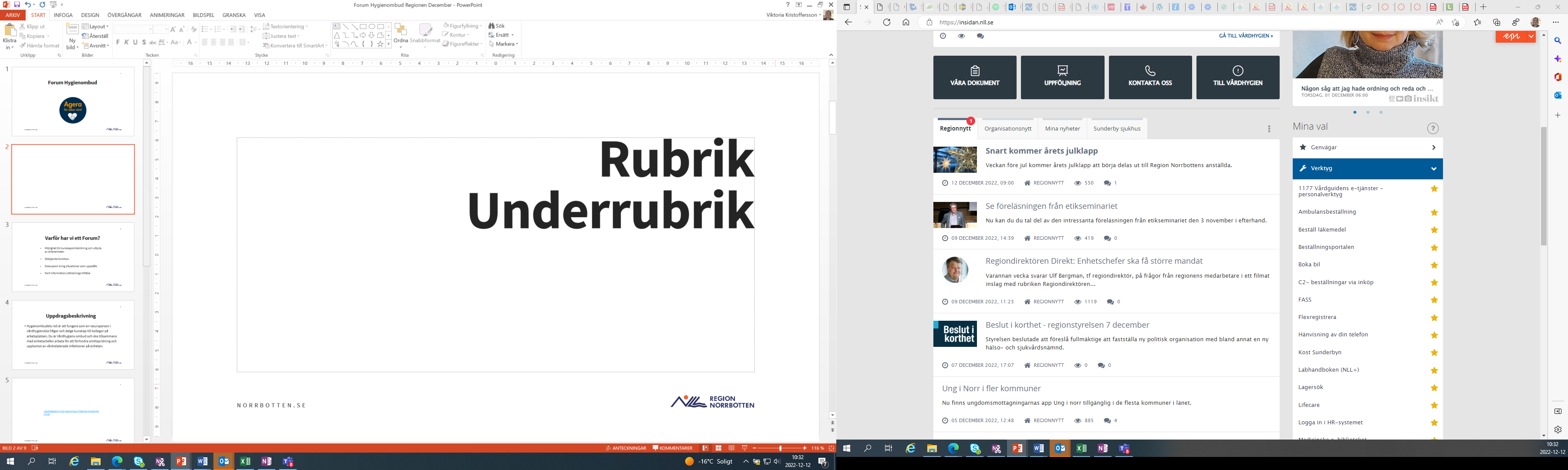 16